Rounding Money
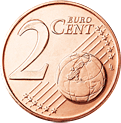 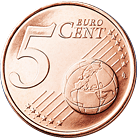 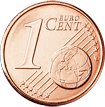 © Seomra Ranga 2015 www.seomraranga.com
When?
Rounding will take place from Wednesday October 28th, 2015 (Rounding Rollout Day)
© Seomra Ranga 2015 www.seomraranga.com
Why?
1c and 2c coins are costly to produce
 People don’t like using them and keep them at home in jars!
 This means there are not enough of these coins in circulation
© Seomra Ranga 2015 www.seomraranga.com
Why?
A 1c coin costs 1.65c to produce.
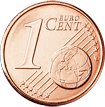 © Seomra Ranga 2015 www.seomraranga.com
Why?
A 2c coin costs 1.94c to produce.
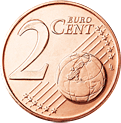 © Seomra Ranga 2015 www.seomraranga.com
What?
The total bill in a shop will be either rounded up or down to the nearest 5c
© Seomra Ranga 2015 www.seomraranga.com
What?
Bills ending in 1c, 2c, 6c, 7c will be rounded down
 Bills ending in 3c, 4c, 8c, 9c will be rounded up
© Seomra Ranga 2015 www.seomraranga.com
What?
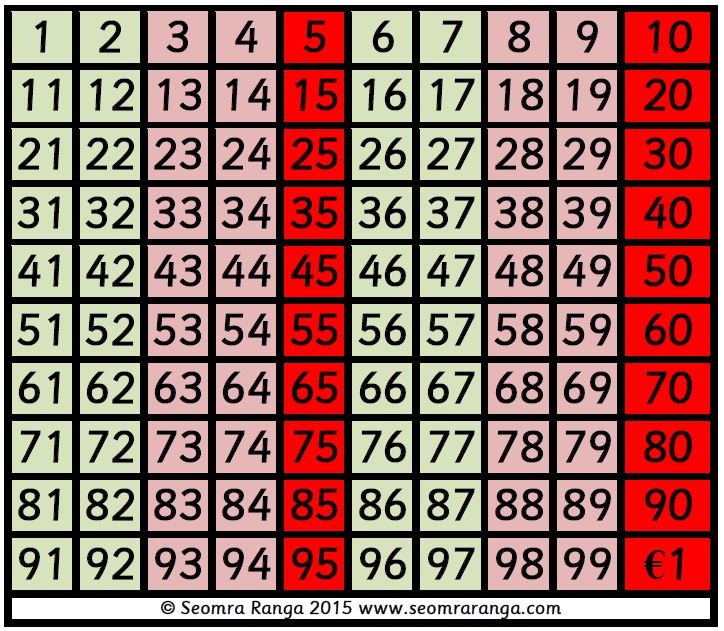 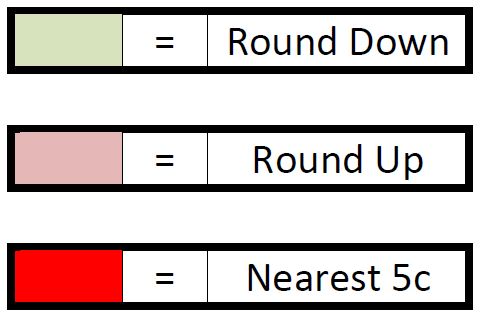 © Seomra Ranga 2015 www.seomraranga.com
Examples
€2.31 rounds to €2.30
 €1.42 rounds to €1.40
 €3.53 rounds to €3.55
 €7.74 rounds to €7.75
© Seomra Ranga 2015 www.seomraranga.com
Examples
€5.66 rounds to €5.65
 €7.87 rounds to €7.85
 €8.58 rounds to €8.60
 €9.29 rounds to €9.30
© Seomra Ranga 2015 www.seomraranga.com
Conditions
Rounding will be voluntary, for both customer and retailer
 1c and 2c coins will remain legal tender
 Rounding will only apply to cash payments
 Rounding will not apply to credit/debit card transactions, cheques or electronic payments
 Rounding will only apply to the total bill, not to individual items
 Internet transactions will not be affected
© Seomra Ranga 2015 www.seomraranga.com
Facts
A rounding trial was held in Wexford in 2013
 Since the introduction of the Euro (€) in 2002, €37 million worth of 1c & 2c coins has been issued in Ireland
 Six other EU countries have already introduced Rounding: Belgium, Denmark, Finland, Hungary, Netherlands, Sweden
© Seomra Ranga 2015 www.seomraranga.com
Fact
1,384,491,236 1c coins have been issued in Ireland since 2002
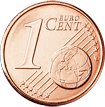 © Seomra Ranga 2015 www.seomraranga.com
Fact
1,096,853,216 2c coins have been issued in Ireland since 2002
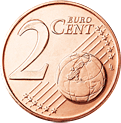 © Seomra Ranga 2015 www.seomraranga.com